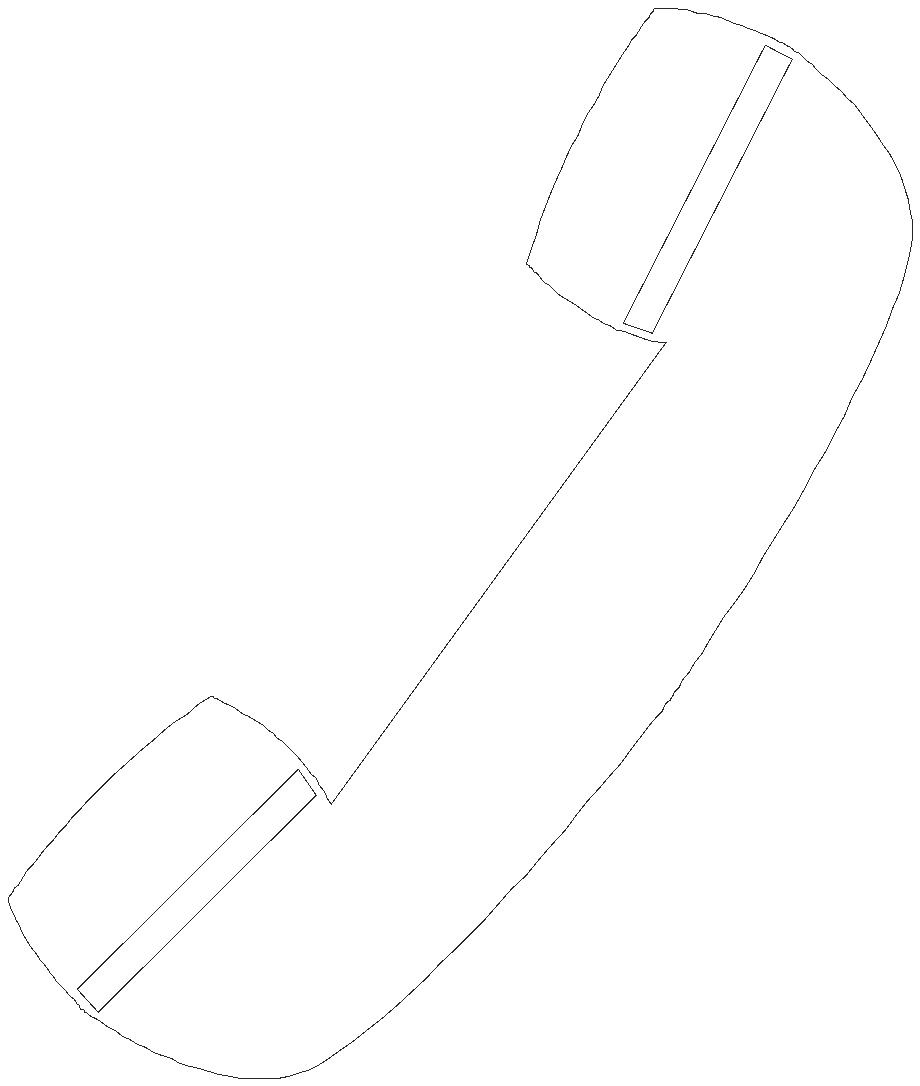 50:50
15
$1 Million
14
$500,000
Welcome to Who Wants to be a Millionaire
13
$250,000
12
$125,000
11
$64,000
10
$32,000
9
$16,000
8
$8,000
7
$4,000
6
$2,000
5
$1,000
4
$500
3
$300
2
$200
1
$100
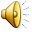 15
$1 Million
14
$500,000
13
$250,000
12
$125,000
11
$64,000
10
$32,000
9
$16,000
8
$8,000
7
$4,000
6
$2,000
5
$1,000
4
$500
3
$300
2
$200
1
$100
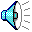 15
$1 Million
14
$500,000
13
$250,000
I think Programming is ______ English
12
$125,000
11
$64,000
10
$32,000
9
$16,000
8
$8,000
7
$4,000
A
6
$2,000
5
$1,000
4
$500
3
$300
2
$200
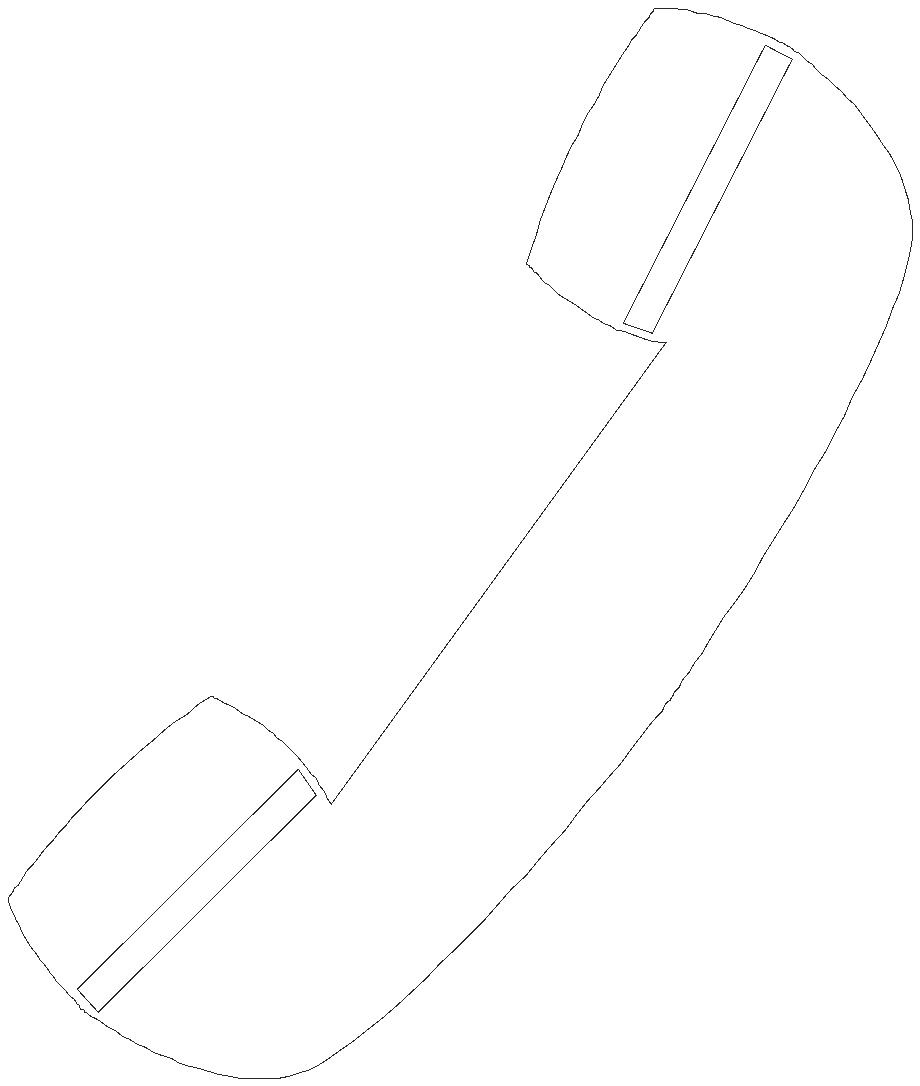 50:50
1
$100
A:  harder than
B:  the hardest
C:  easy
D: easier
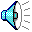 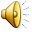 15
$1 Million
14
$500,000
13
$250,000
12
$125,000
11
$64,000
10
$32,000
9
$16,000
8
$8,000
7
$4,000
6
$2,000
5
$1,000
4
$500
3
$300
2
$200
1
$100
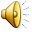 15
$1 Million
14
$500,000
13
$250,000
The _________ brand is Apple
12
$125,000
11
$64,000
10
$32,000
9
$16,000
8
$8,000
7
$4,000
6
$2,000
B
5
$1,000
4
$500
3
$300
2
$200
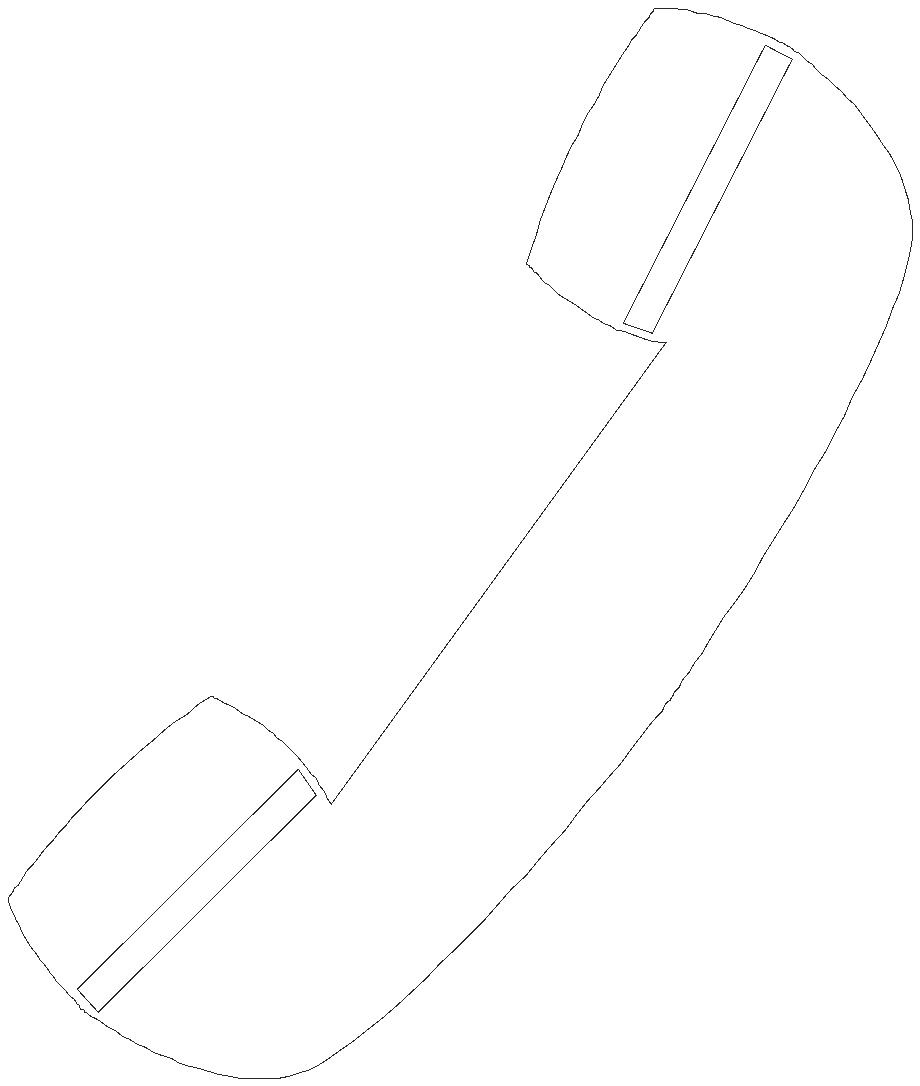 50:50
1
$100
A:  cheaper
B:  most expensive
C:  cheapest
D:  the better
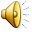 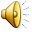 15
$1 Million
14
$500,000
13
$250,000
12
$125,000
11
$64,000
10
$32,000
9
$16,000
8
$8,000
7
$4,000
6
$2,000
5
$1,000
4
$500
3
$300
2
$200
1
$100
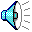 15
$1 Million
14
$500,000
13
$250,000
Technology makes the world ______
12
$125,000
11
$64,000
10
$32,000
9
$16,000
8
$8,000
7
$4,000
6
$2,000
B
5
$1,000
4
$500
3
$300
2
$200
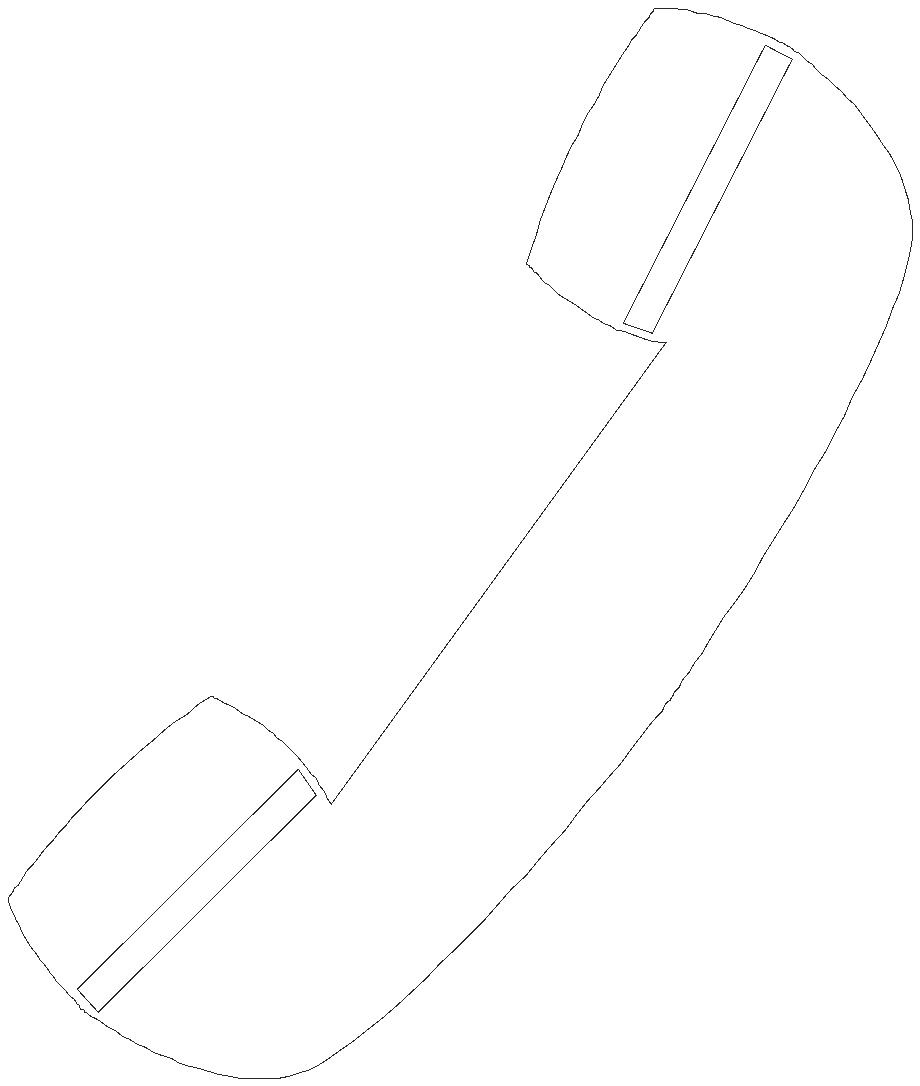 50:50
1
$100
A:  best
B:  better
C: badder
D:  worse
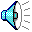 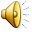 15
$1 Million
14
$500,000
13
$250,000
12
$125,000
11
$64,000
10
$32,000
9
$16,000
8
$8,000
7
$4,000
6
$2,000
5
$1,000
4
$500
3
$300
2
$200
1
$100
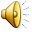 15
$1 Million
14
$500,000
13
$250,000
12
$125,000
11
$64,000
coding in phyton is _________ coding in java
10
$32,000
9
$16,000
8
$8,000
7
$4,000
6
$2,000
D
5
$1,000
4
$500
3
$300
2
$200
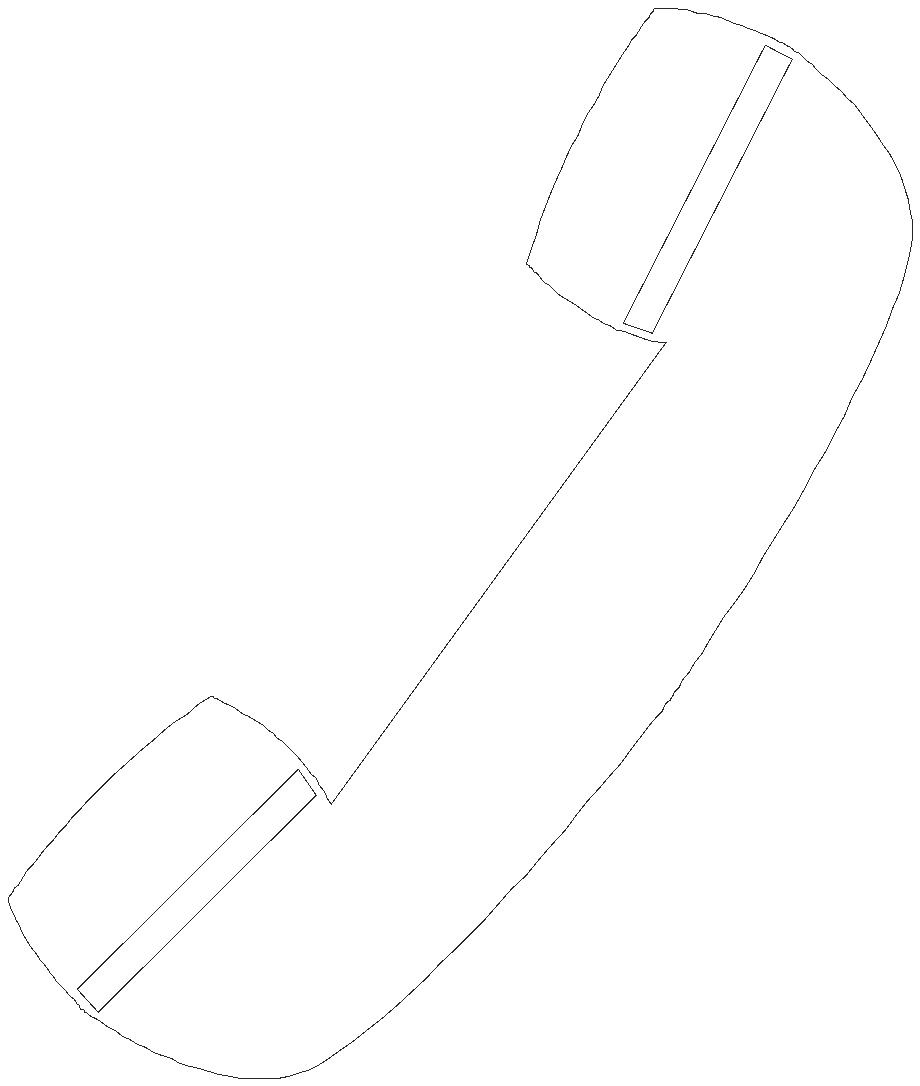 50:50
1
$100
A:  the most difficult
B:  difficult
C:  easy
D:  more difficult than
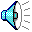 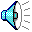 15
$1 Million
14
$500,000
13
$250,000
12
$125,000
11
$64,000
10
$32,000
9
$16,000
8
$8,000
7
$4,000
6
$2,000
5
$1,000
4
$500
3
$300
2
$200
1
$100
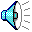 15
$1 Million
14
$500,000
13
$250,000
12
$125,000
Intel Core i3 is a ________ processor than AMD R7
11
$64,000
10
$32,000
9
$16,000
8
$8,000
7
$4,000
6
$2,000
B
5
$1,000
4
$500
3
$300
2
$200
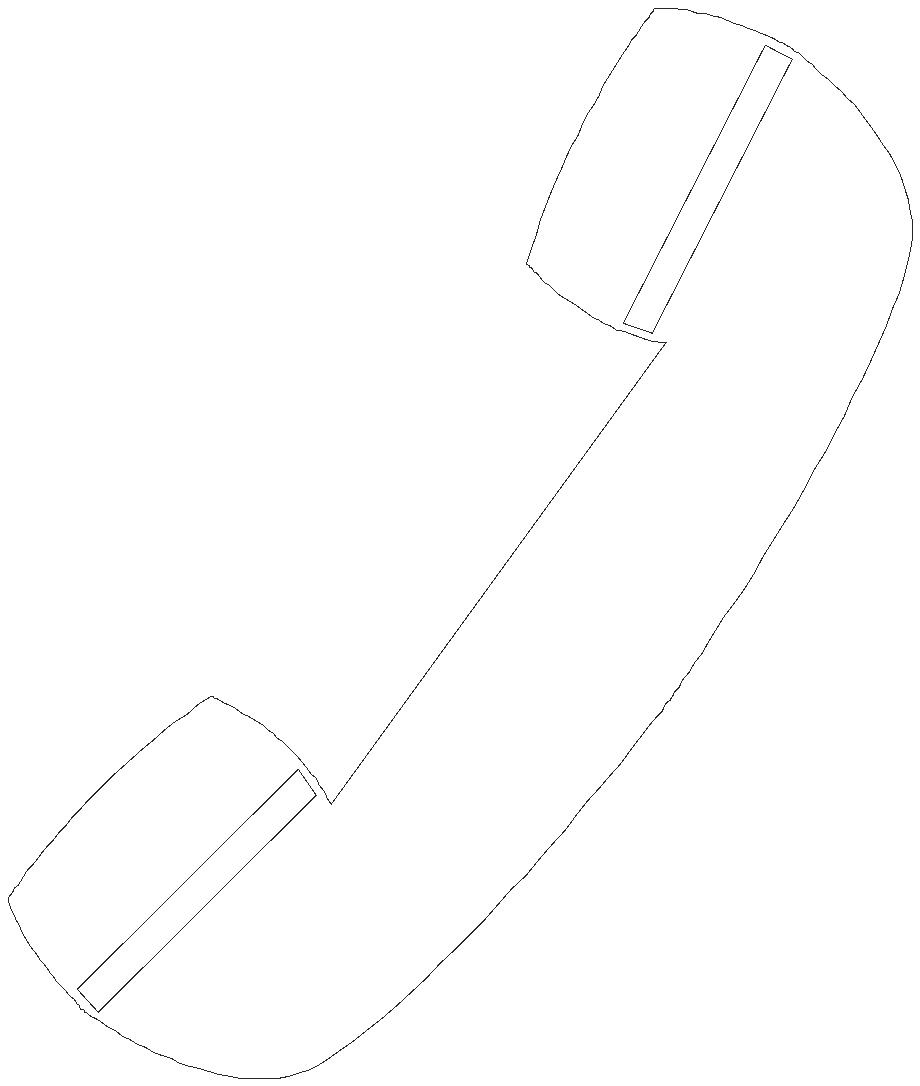 50:50
1
$100
A:  faster
B:  slower
C:  fastest
D:  slowest
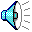 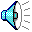 Congratulations!
Congratulations!
Congratulations!
You’ve Reached
the $1,000
Milestone!
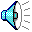 15
$1 Million
14
$500,000
13
$250,000
12
$125,000
11
$64,000
10
$32,000
9
$16,000
8
$8,000
7
$4,000
6
$2,000
5
$1,000
4
$500
3
$300
2
$200
1
$100
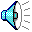 15
$1 Million
14
$500,000
13
$250,000
12
$125,000
MacBook Pro 15” is ______ MacBook Air 13”
11
$64,000
10
$32,000
9
$16,000
8
$8,000
7
$4,000
6
$2,000
D
5
$1,000
4
$500
3
$300
2
$200
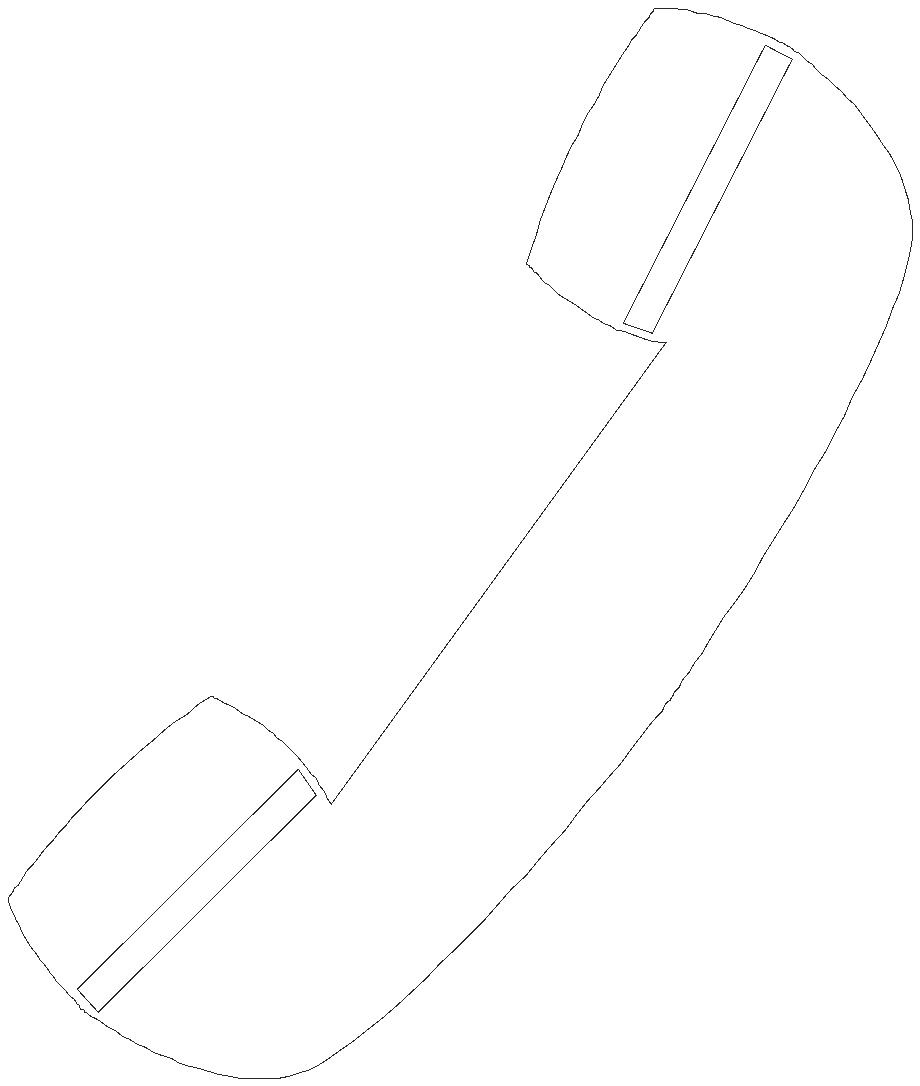 50:50
1
$100
A:  as big as
B:  smaller than
C:  uglier
D: bigger than
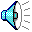 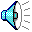 15
$1 Million
14
$500,000
13
$250,000
12
$125,000
11
$64,000
10
$32,000
9
$16,000
8
$8,000
7
$4,000
6
$2,000
5
$1,000
4
$500
3
$300
2
$200
1
$100
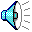 15
$1 Million
14
$500,000
This is ______washing machine on the market
13
$250,000
12
$125,000
11
$64,000
10
$32,000
9
$16,000
8
$8,000
7
$4,000
6
$2,000
A
5
$1,000
4
$500
3
$300
2
$200
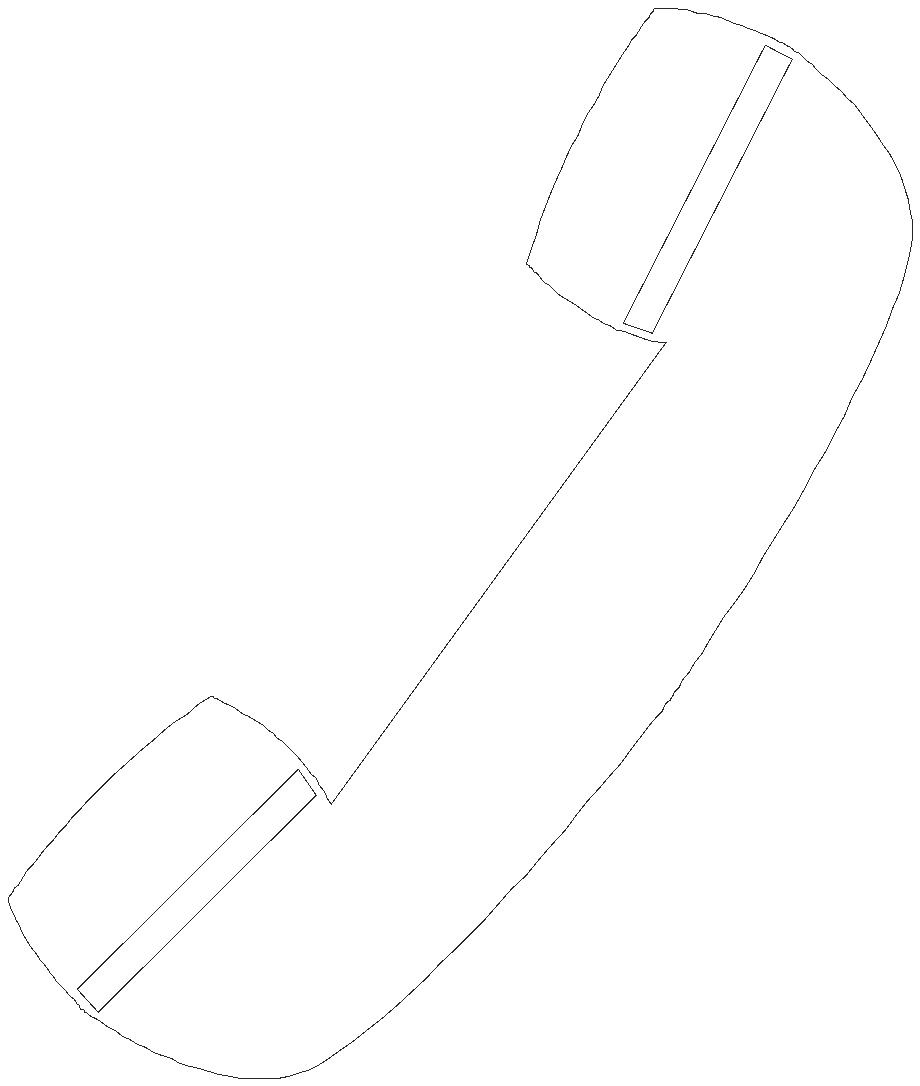 50:50
1
$100
A:  the worst
B:  the worse
C:  the better
D: good
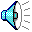 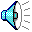 15
$1 Million
14
$500,000
13
$250,000
12
$125,000
11
$64,000
10
$32,000
9
$16,000
8
$8,000
7
$4,000
6
$2,000
5
$1,000
4
$500
3
$300
2
$200
1
$100
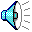 15
$1 Million
14
$500,000
13
$250,000
My keyboard is ________ yours.
12
$125,000
11
$64,000
10
$32,000
9
$16,000
8
$8,000
7
$4,000
6
$2,000
D
5
$1,000
4
$500
3
$300
2
$200
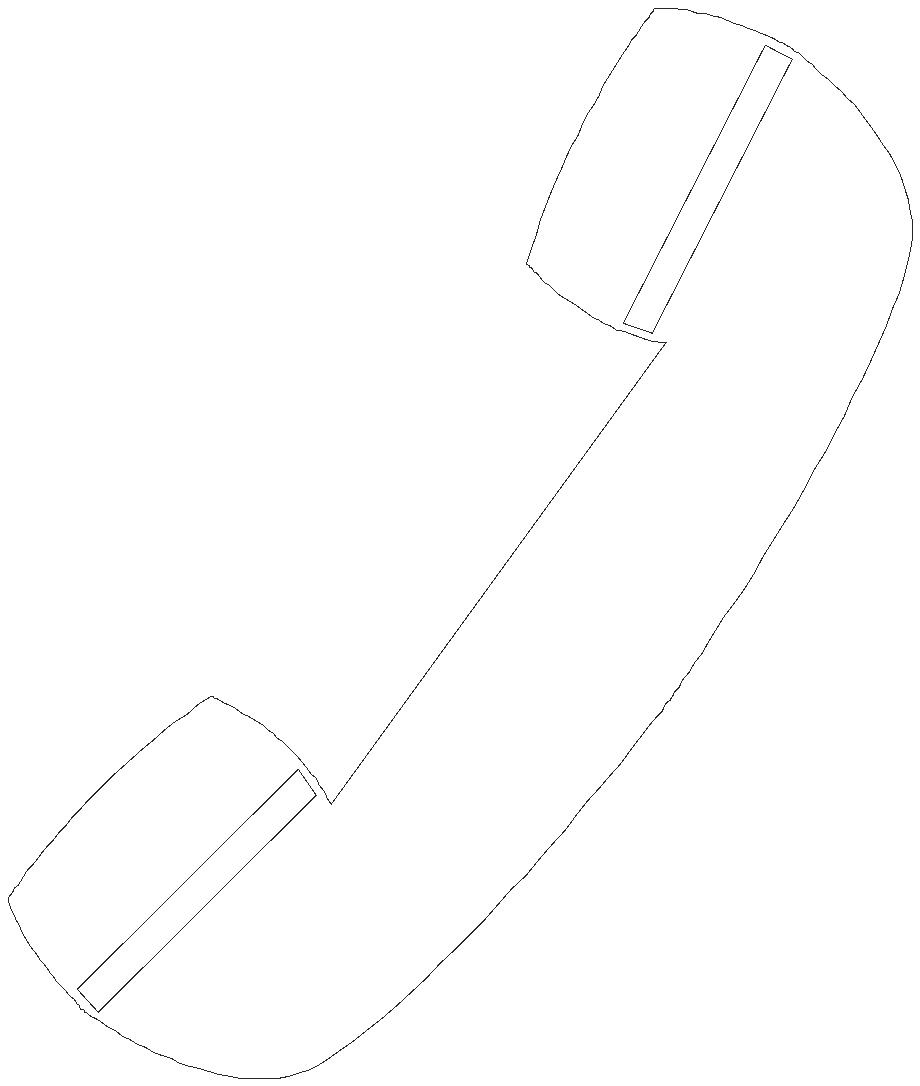 50:50
1
$100
A:  less better
B:  good than
C:  best
D:  as good as
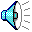 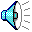 15
$1 Million
14
$500,000
13
$250,000
12
$125,000
11
$64,000
10
$32,000
9
$16,000
8
$8,000
7
$4,000
6
$2,000
5
$1,000
4
$500
3
$300
2
$200
1
$100
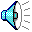 15
$1 Million
14
$500,000
The _______place where you can buy that laptop is two hours away from here
13
$250,000
12
$125,000
11
$64,000
10
$32,000
9
$16,000
8
$8,000
7
$4,000
6
$2,000
A
5
$1,000
4
$500
3
$300
2
$200
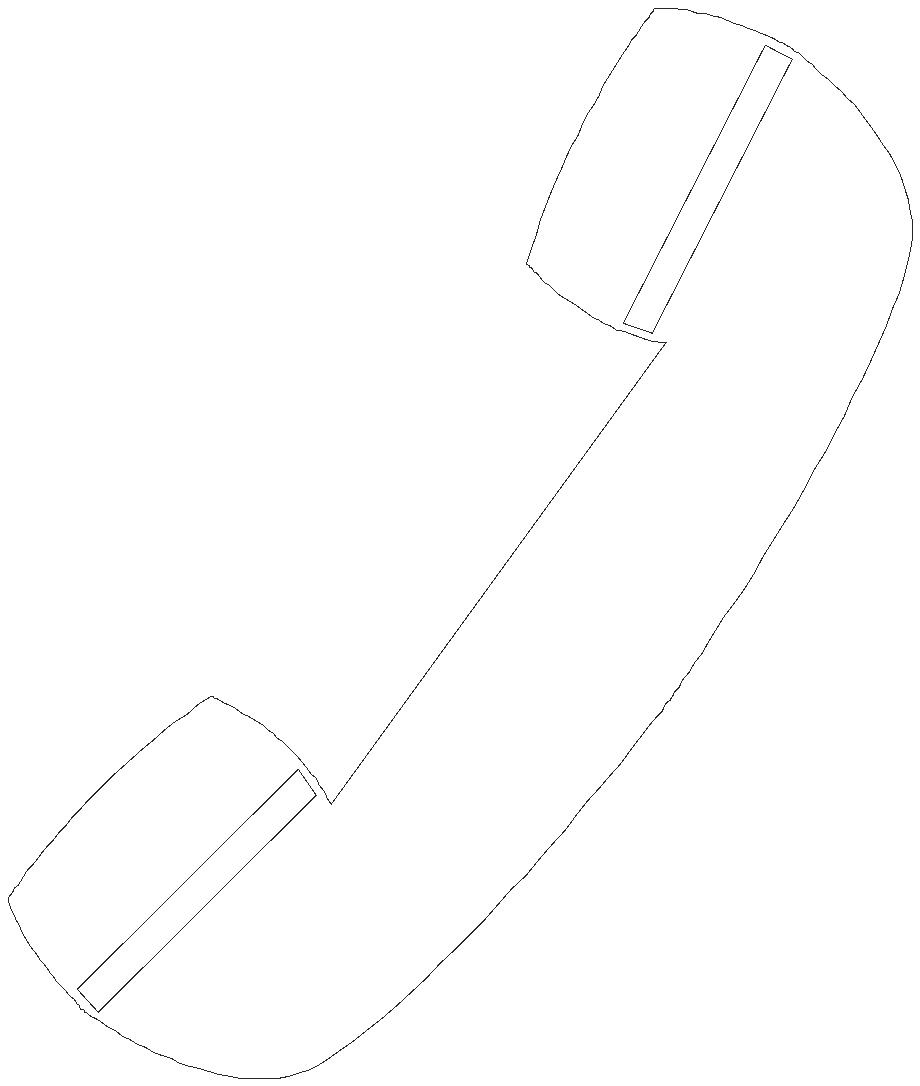 50:50
1
$100
B:  more near
A:  nearest
C:  near from
D: nearest from
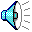 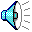 15
$1 Million
14
$500,000
13
$250,000
12
$125,000
11
$64,000
10
$32,000
9
$16,000
8
$8,000
7
$4,000
6
$2,000
5
$1,000
4
$500
3
$300
2
$200
1
$100
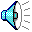 15
$1 Million
14
$500,000
13
$250,000
One of the ___________ things when programming, is to analyze any kind of bugs.
12
$125,000
11
$64,000
10
$32,000
9
$16,000
8
$8,000
7
$4,000
6
$2,000
B
5
$1,000
4
$500
3
$300
2
$200
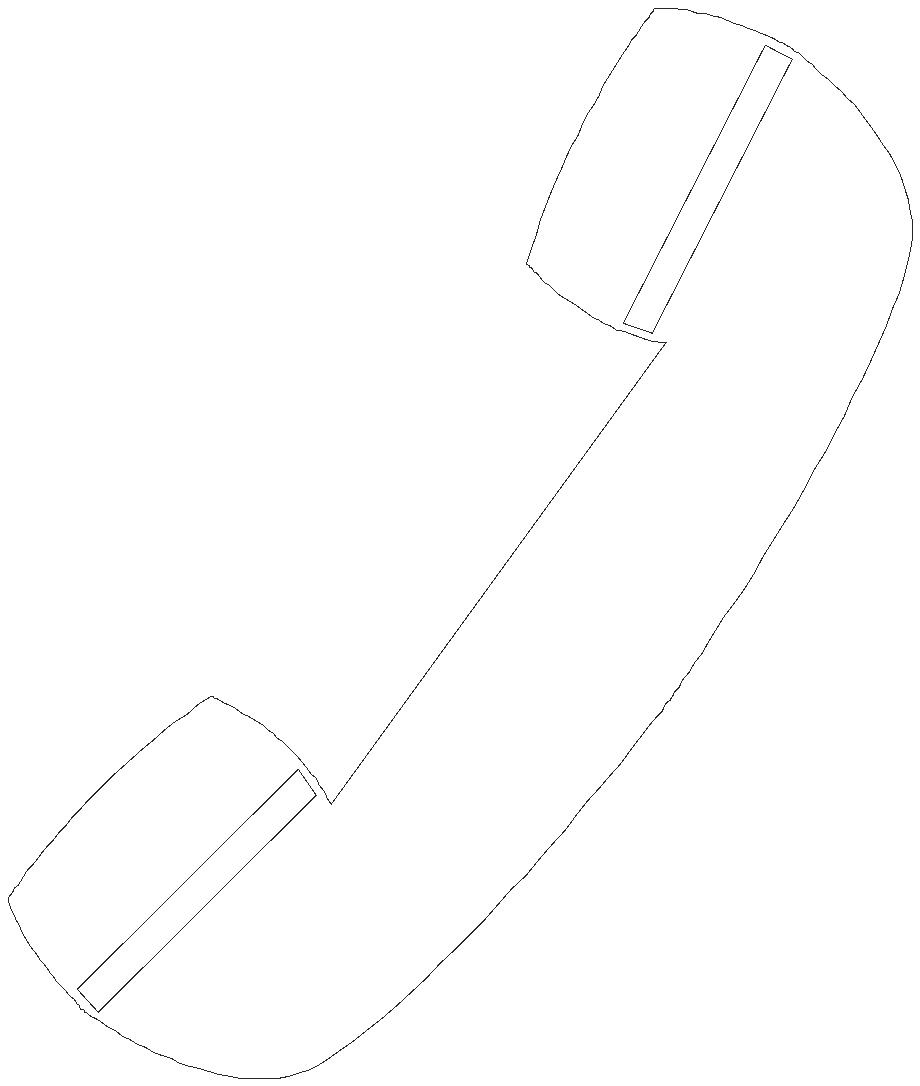 50:50
$100
1
B:  most important
A:  Irrelevant
D:  worst
C:  better
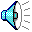 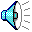 Congratulations!
Congratulations!
Congratulations!
You’ve Reached
the $32,000
Milestone!
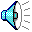 15
$1 Million
14
$500,000
13
$250,000
12
$125,000
11
$64,000
10
$32,000
9
$16,000
8
$8,000
7
$4,000
6
$2,000
5
$1,000
4
$500
3
$300
2
$200
1
$100
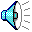 15
$1 Million
14
$500,000
13
$250,000
People in Colombia are ______ than people in the US
12
$125,000
11
$64,000
10
$32,000
9
$16,000
8
$8,000
7
$4,000
6
$2,000
C
5
$1,000
4
$500
3
$300
2
$200
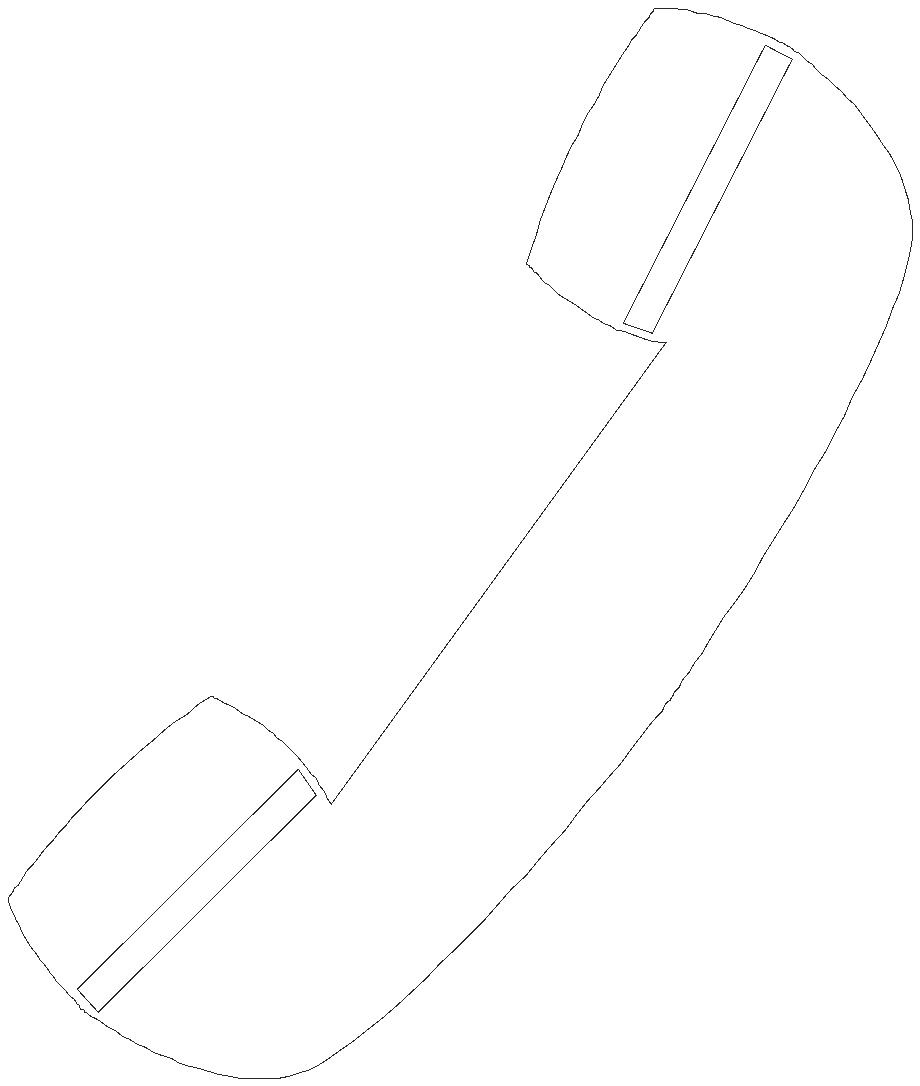 50:50
1
$100
A:  polite
B:  most polite
C:  more polite
D:  the most polite
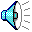 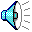 15
$1 Million
14
$500,000
13
$250,000
12
$125,000
11
$64,000
10
$32,000
9
$16,000
8
$8,000
7
$4,000
6
$2,000
5
$1,000
4
$500
3
$300
2
$200
1
$100
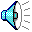 15
$1 Million
14
$500,000
I want to be ________ you are
13
$250,000
12
$125,000
11
$64,000
10
$32,000
9
$16,000
8
$8,000
7
$4,000
C
6
$2,000
5
$1,000
4
$500
3
$300
2
$200
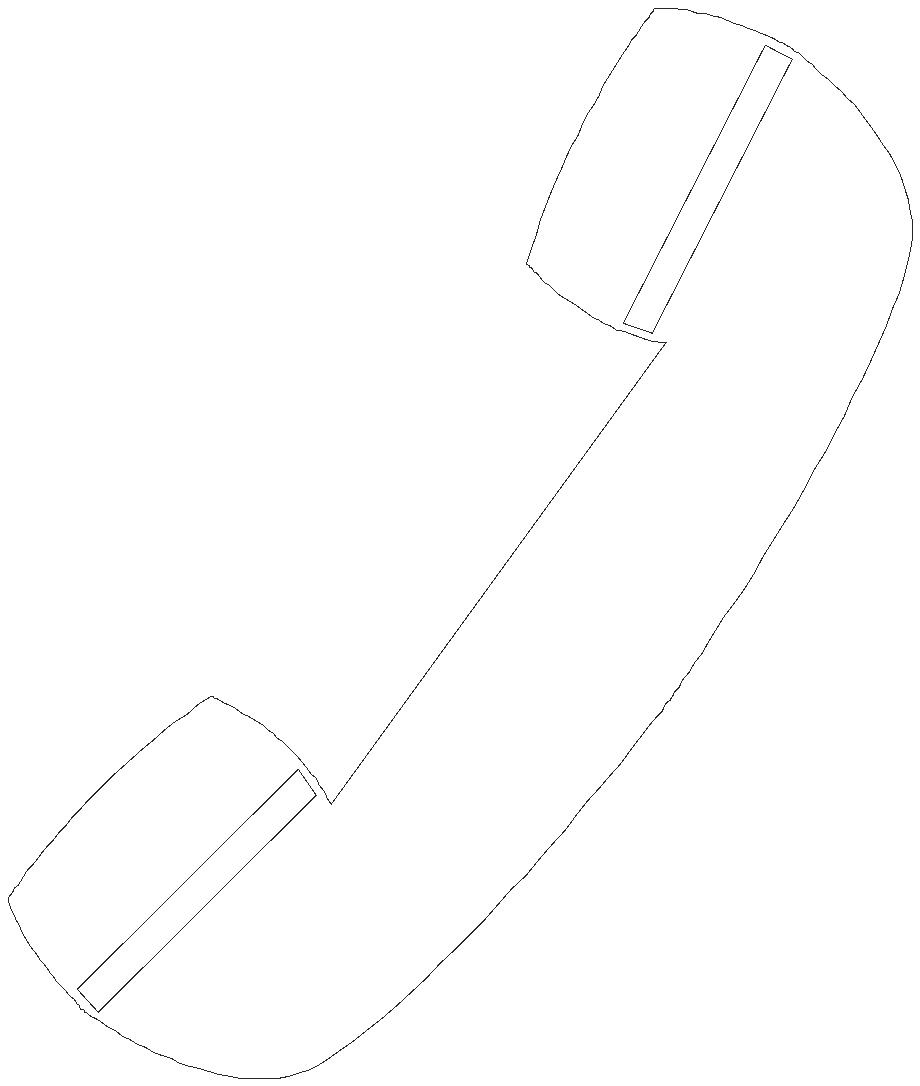 50:50
1
$100
A:  most smart
B:  smart
C:  as smart as
D: smarter
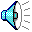 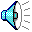 15
$1 Million
14
$500,000
13
$250,000
12
$125,000
11
$64,000
10
$32,000
9
$16,000
8
$8,000
7
$4,000
6
$2,000
5
$1,000
4
$500
3
$300
2
$200
1
$100
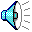 15
$1 Million
14
$500,000
13
$250,000
12
$125,000
In my opinion, _______ coding language is C++
11
$64,000
10
$32,000
9
$16,000
8
$8,000
7
$4,000
6
$2,000
B
5
$1,000
4
$500
3
$300
2
$200
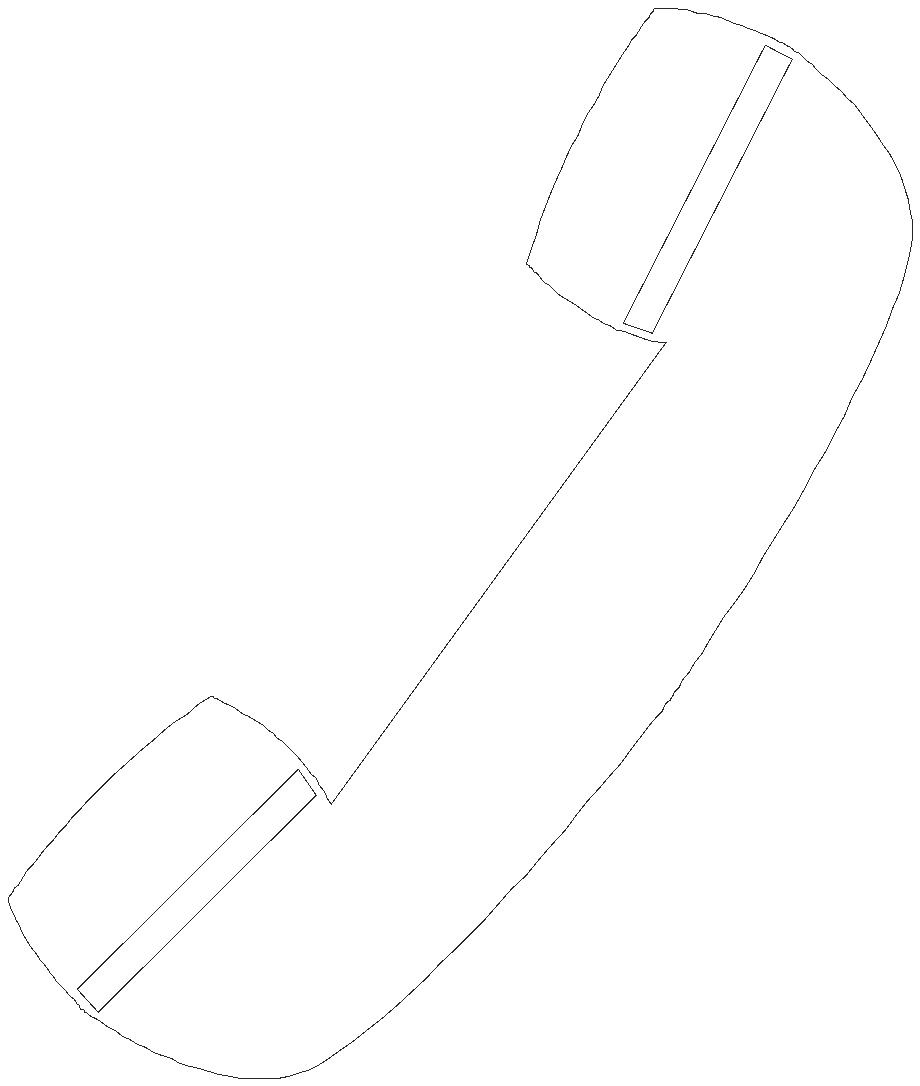 50:50
1
$100
A: the easy
B:  the best
C:  as good as
D:  the good
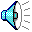 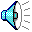 15
$1 Million
14
$500,000
13
$250,000
12
$125,000
11
$64,000
10
$32,000
9
$16,000
8
$8,000
7
$4,000
6
$2,000
5
$1,000
4
$500
3
$300
2
$200
1
$100
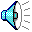 15
$1 Million
14
$500,000
The teacher is ________ than I am
13
$250,000
12
$125,000
11
$64,000
10
$32,000
9
$16,000
8
$8,000
7
$4,000
6
$2,000
D
5
$1,000
4
$500
3
$300
2
$200
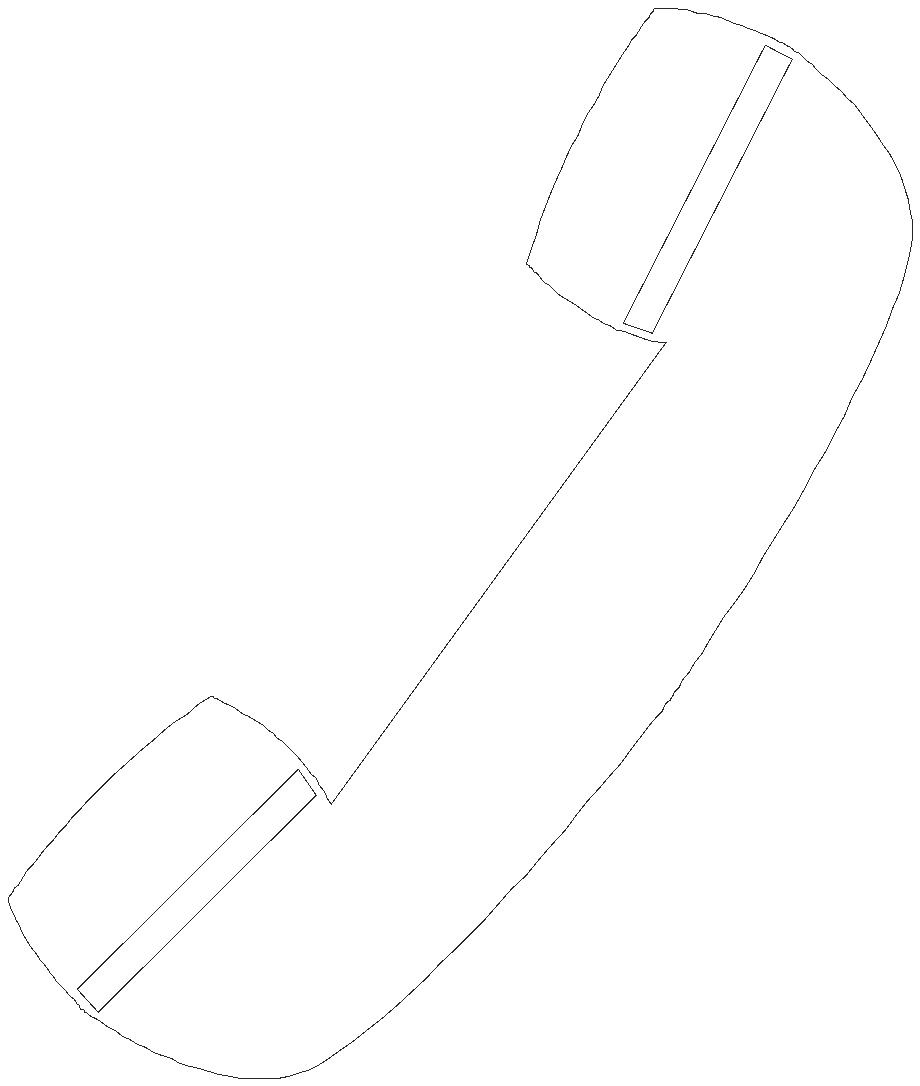 50:50
1
$100
A:  as tired as
B:  exhausted
C: the most exhausted
D:  more exhausted
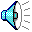 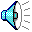 15
$1 Million
14
$500,000
13
$250,000
12
$125,000
11
$64,000
10
$32,000
9
$16,000
8
$8,000
7
$4,000
6
$2,000
5
$1,000
4
$500
3
$300
2
$200
1
$100
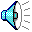 15
$1 Million
14
$500,000
The _________ person in this class is Jhon
13
$250,000
12
$125,000
11
$64,000
10
$32,000
9
$16,000
8
$8,000
7
$4,000
6
$2,000
C
5
$1,000
4
$500
3
$300
2
$200
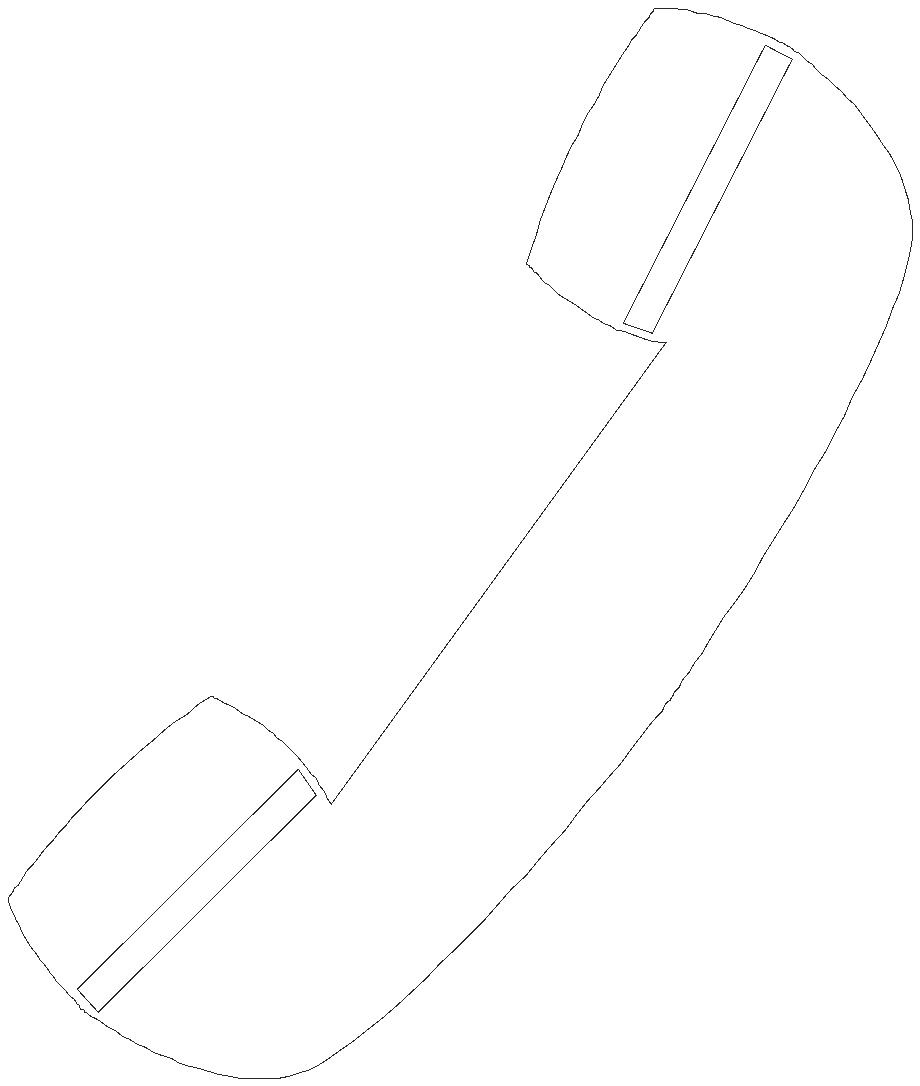 50:50
1
$100
A:  young
B:  younger
C: youngest
D:  older
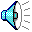 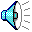 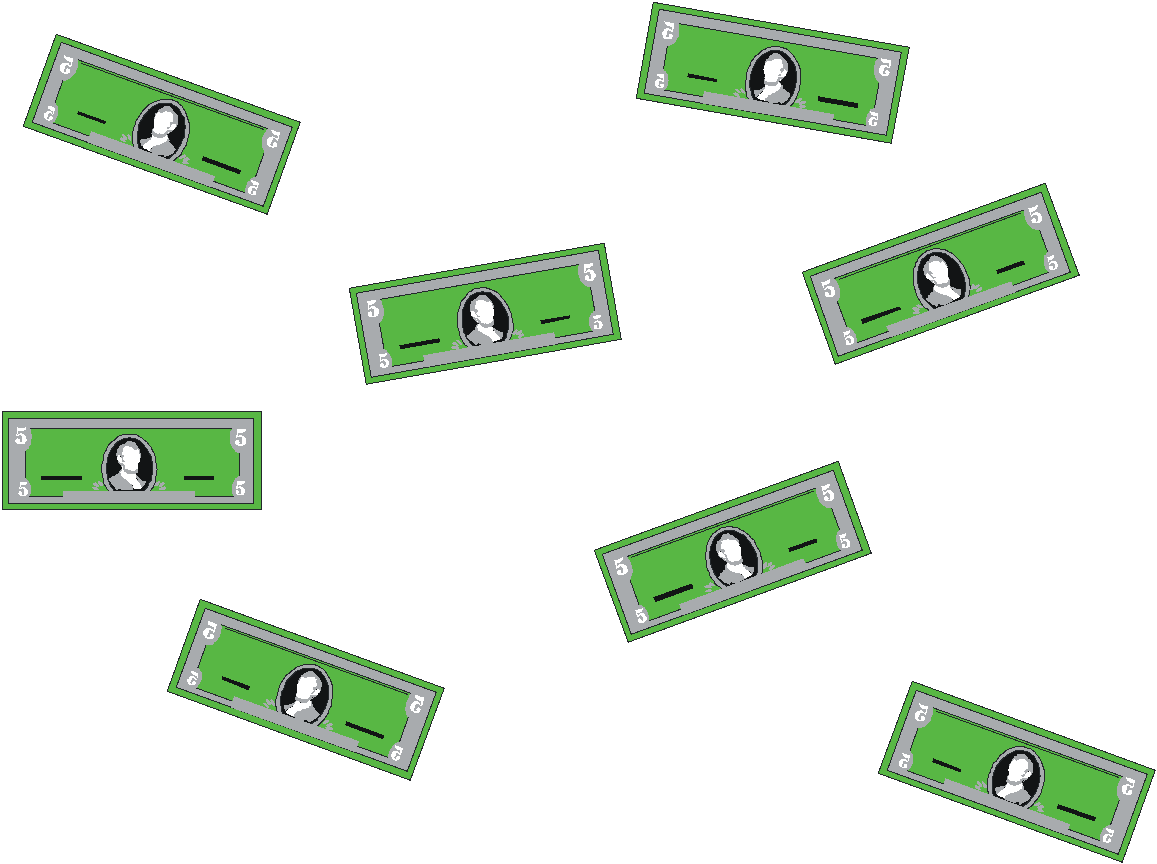 YOU WIN $1 MILLION DOLLARS!
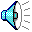